太极奎光数据分析
2015年8月
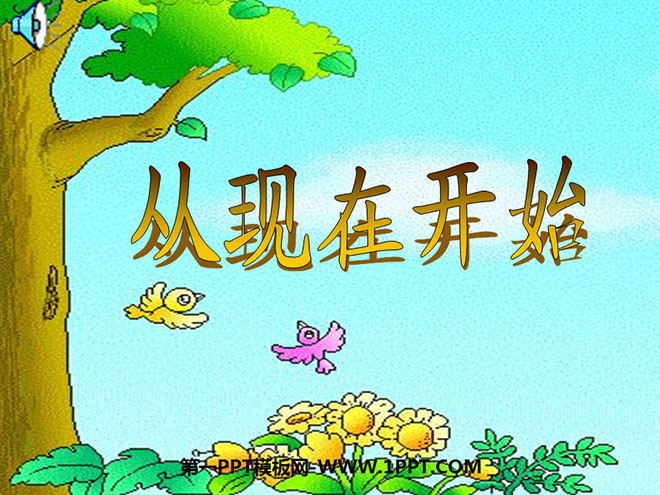 8月销售前10名8月销售后十名7月8月大类对比
8月销售前10名



 8月销售后十名



 7月8月大类对比
8月销售数量前10名药品
8月对比7月前十名      8月只有阿奇霉素在上升
1拉米夫定片(贺普丁片) 
2藿香正气口服液
3舒筋健腰丸 
4汤臣倍健蛋白质粉
5 葡萄糖酸钙锌口服溶液 
6阿德福韦酯片(贺维力) 
7何氏狐臭净
8 阿胶 
9复方甘草酸
10阿奇霉素片
8月后十名的药品        有的是赠品中药销售不好
8月大类分析
与7月对比大类分析
8月药品.器械等下降
保健品.中药上升
卖保健品也得注意其他的销售
8月总的销售比7月下降了1421.55
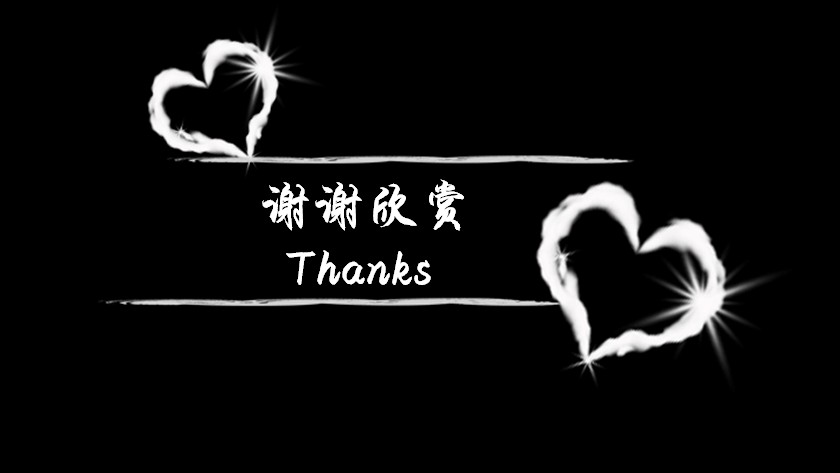 奎光店：钱亚辉